일본의천황제의 변천과정
일본문화 3조
<목차>
천황의 정의 및 역사
2. 고대·중세·근세 시대의 천황
3. 근대·현대 시대의 천황
4. 천황의 호칭 변화와 관련 헌법
5. 현대 천황에 대한 국민의식
6. 천황의 거주지
天皇制
현대 천황제도에 관한 국민의식
21702289
일본어 일본학과
     김 덕 영
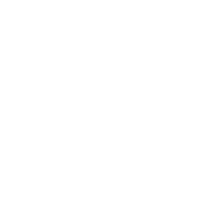 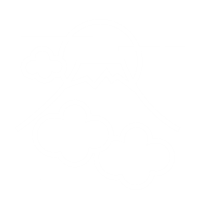 目次
현시대에서 천황
1947년 제정 된 상징천황제.
2)상징천황제
3)국민의식
1)의의
4)반대
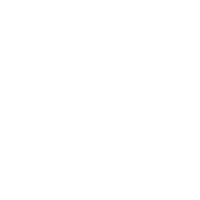 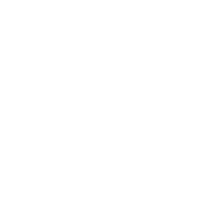 상징천황제 관련 시민 의식
천황제 반대에 대한 이유
현대 천황의 의의
-현대 천황의 지위
헌법에서 천황을 상징적 존재로 규정함.


1조 : 천황의 지위는 ‘주권을 갖는 일본국민의 총의에 기초함’
 - 국정에 관한 권리 (통치권, 정치적 권력)을 갖지 않음.

3조 : 천황의 국사 행위는 ‘내각의 조언, 승인이 필요하며 내각이 그 책임을 짐
 - 천황은 상징적인 의미로써 있을 뿐 국가를 대표하는 대통령의 개념이 아님.
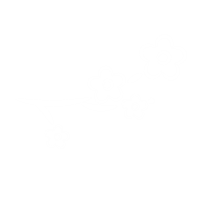 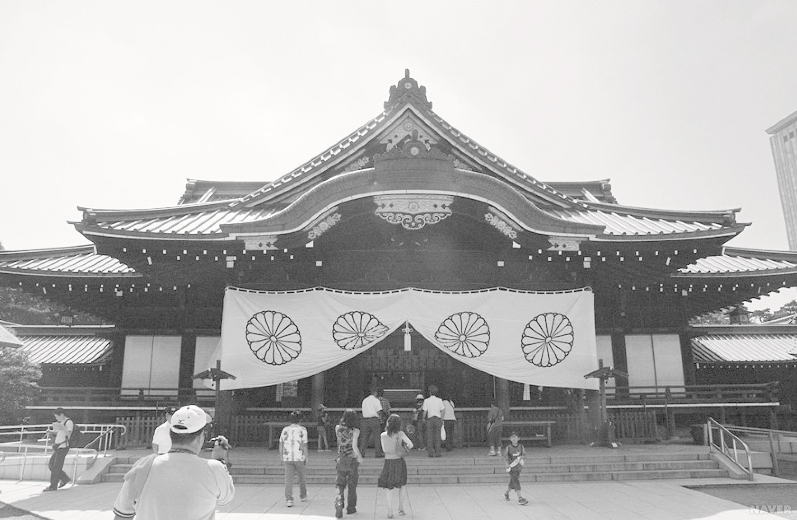 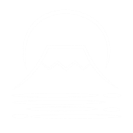 정치적 타협
정치적 타협의 산물 ‘상징천황제’
상징적 천황제
성립
2차 세계대전 
패전
천황제 검토
국민의식
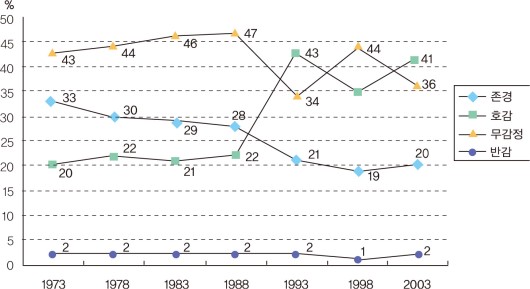 A) 전통을 지켜가기 위한 상징적 존재


B) 메스컴에서 비치는 천황


C) 단합과 통합의 구심점
대부분의 일본 국민이
긍정적으로 바라봄.
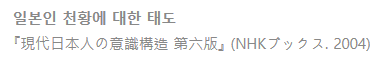 천황제에 반대하는 젊은 국민
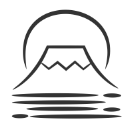 11%
천황제도 반대
A :천황제는 군주제로 전 근대주권의 산물

B : 천황제가 아시아에서 비참한 침략전쟁을 일으킴

C : 천황제가 존재하는 이유에 대해 무력화가 가능

D : 혈통가계에 의한 차별이 일본사회로부터 근절될 수 없음

E : 비판을 동반하지 않는 근대사 역사연구는 불성립
 
F : 종교의 자유를 거부
천황의 거주지
21702179 최 영은
0.
목차
목차
일본의 황제 제도
01. 교토 어소에 이르기까지
02. 천년의 수도 교토 어소
2-1. 교토 어소의 자신전
2-2. 교토 어소의 청량전
03. 메이지 궁전
04. 에도 성
05. 천수각
1-1.
교토 어소에 이르기까지
목차
무로마치 막부 3대 쇼군
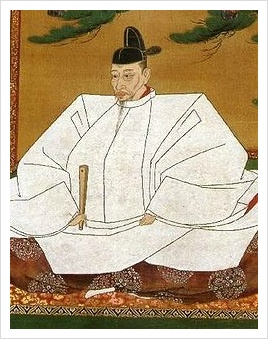 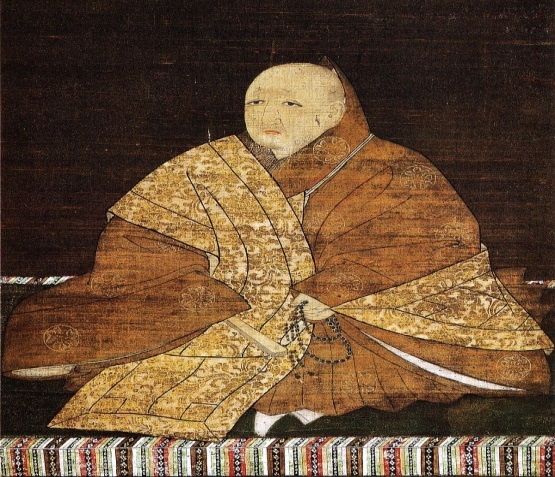 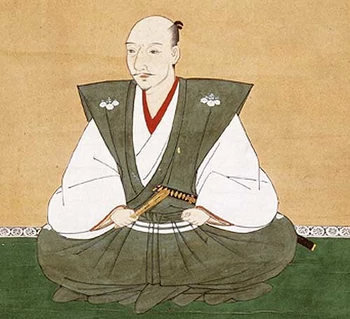 <아시카가 요시미쓰>
<도요토미 히데요시>
<오다 노부나가>
1-2.
교토 어소에 이르기까지
목차
쓰치미카도노 
다이리
사토
다이리
안세
다이리
2.
교토 어소
목차
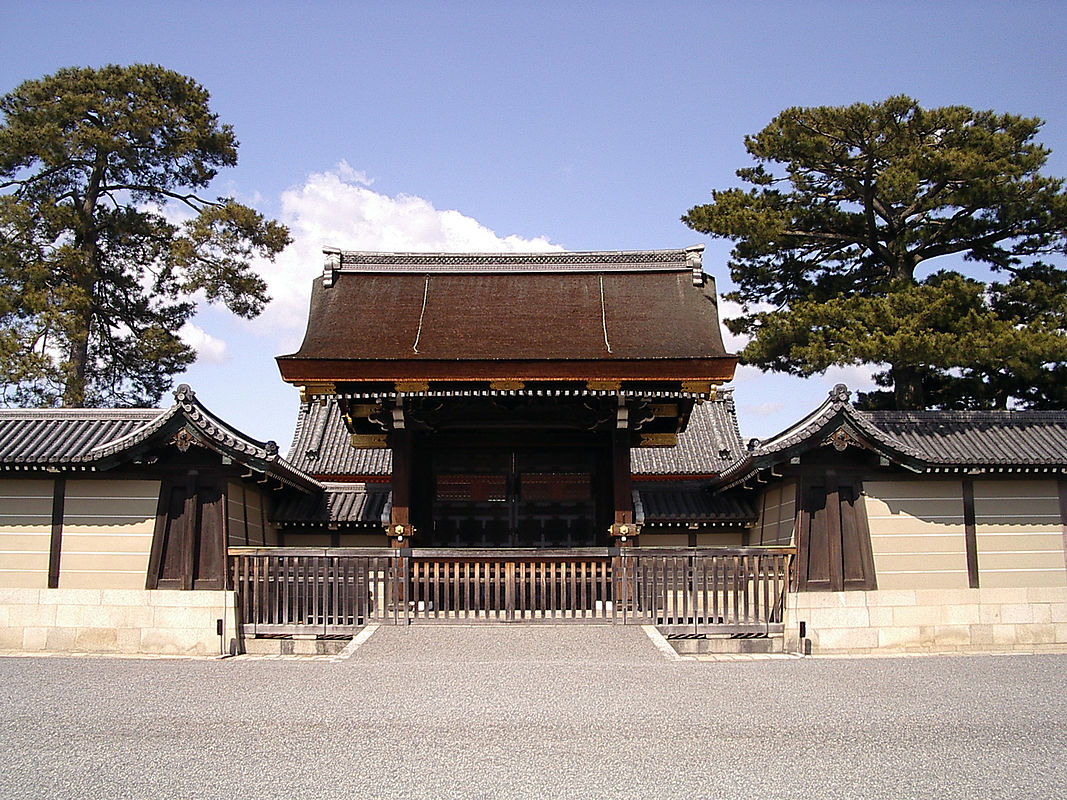 <겐레이 정문>
- 교토부 교토 시 사쿄 구 소재
3.
교토 어소 - 자신전
목차
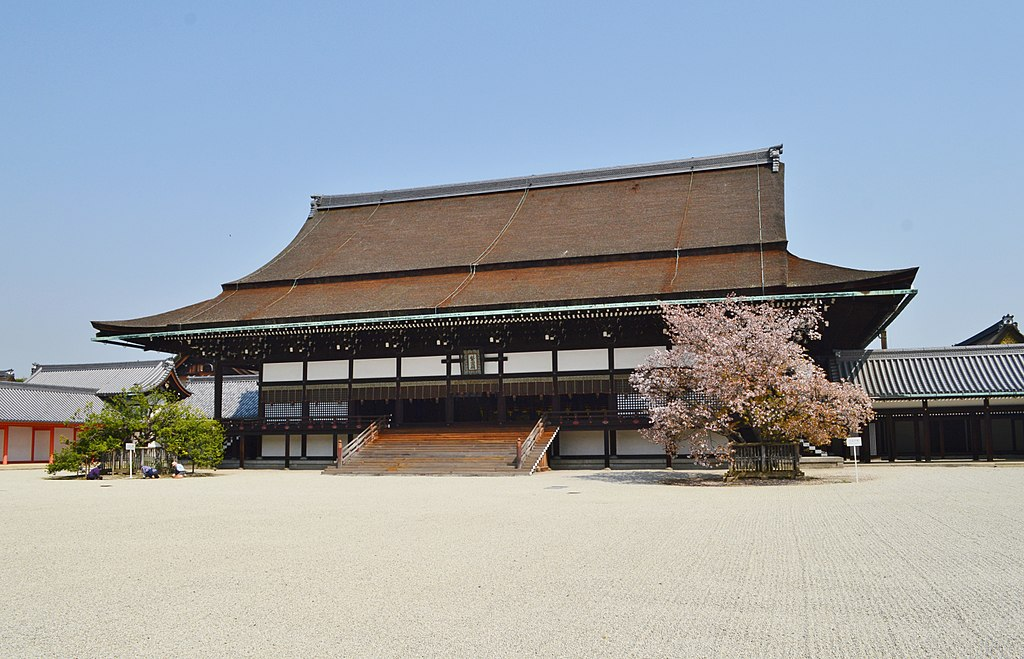 귤나무
벚나무
자신전에서
천황들의 즉위식이 거행됨
4.
교토 어소 - 청량전
목차
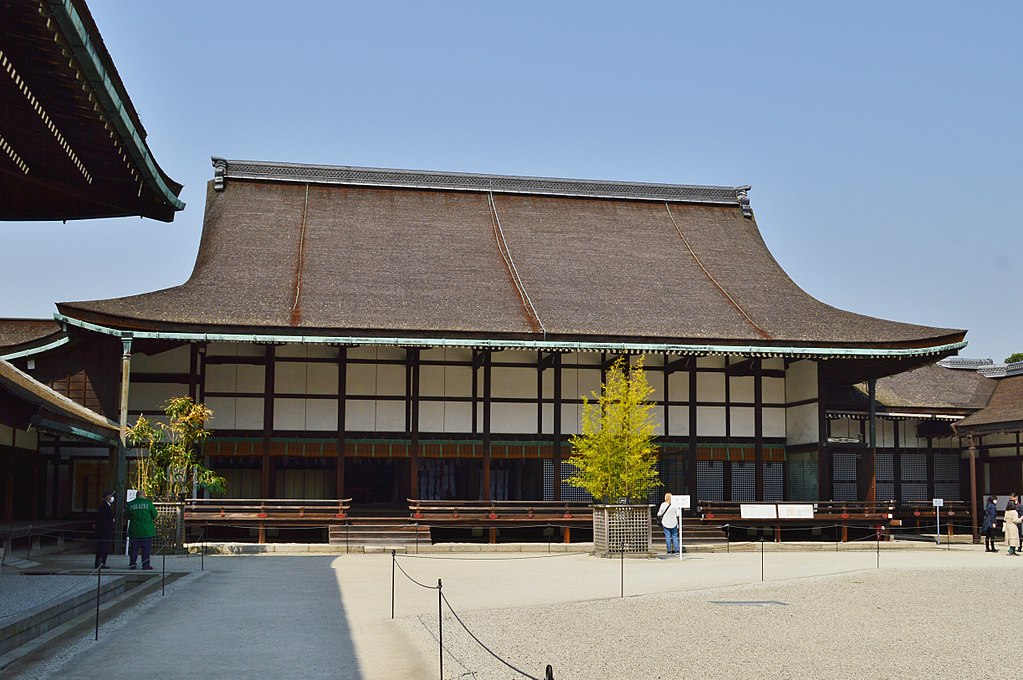 [쓰임새의 변화]
황제의
일상 생활
각종
정무 및 의식
다시,
황제의
일상 생활
5.
메이지 궁전
목차
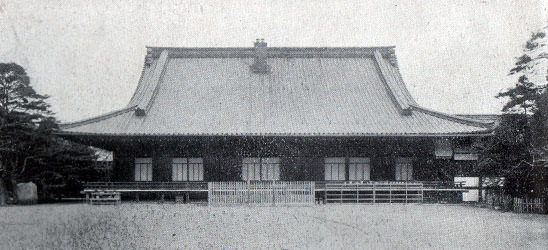 <황제의 사적인 공간이었던 
속 궁전 (奥宮殿)>
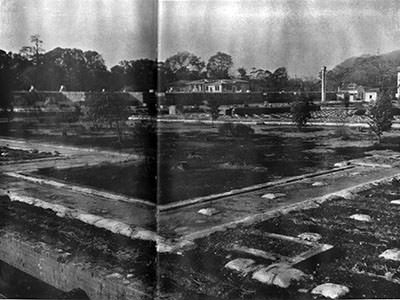 <불 타 없어진 메이지 궁전의 터>
6.
메이지 궁전
목차
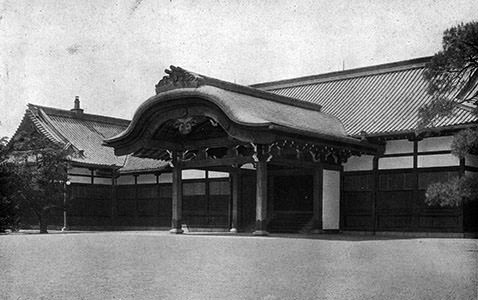 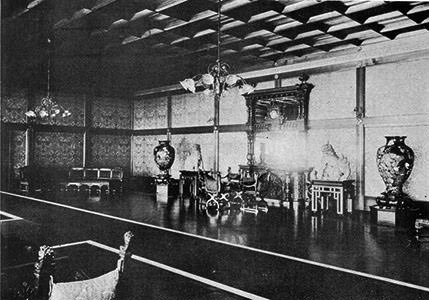 <<차 대는 곳 외부>>
<<차 대는 곳 내부>>
모던함을 강조한 궁전의 모습
7.
에도 성
목차
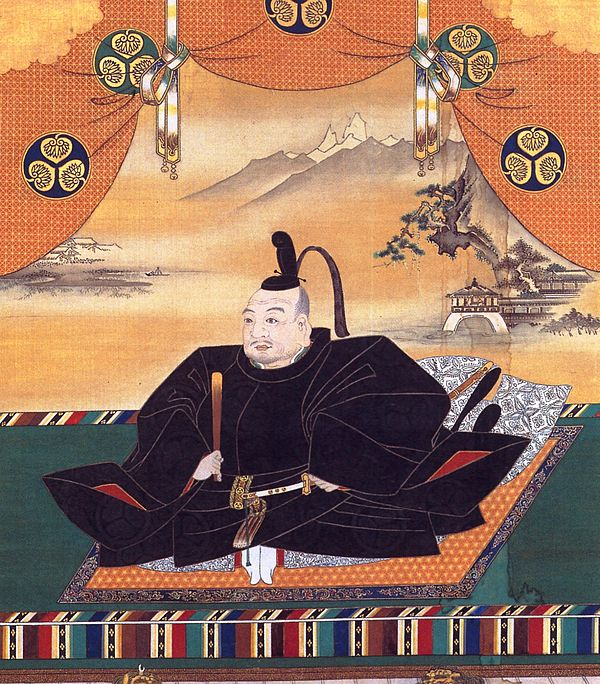 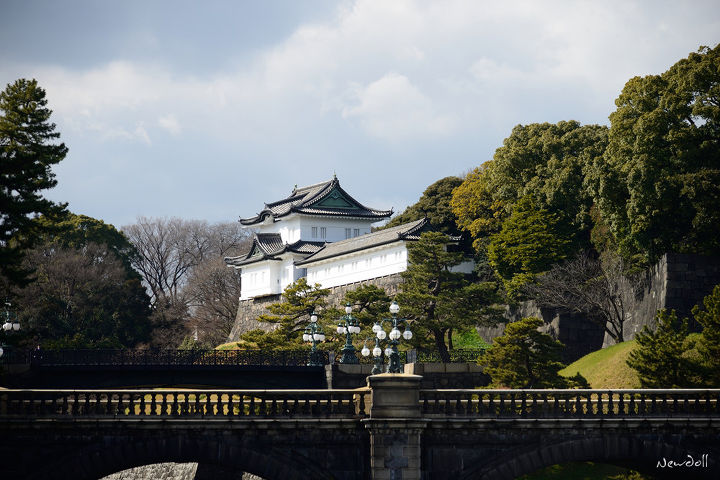 <도쿠가와 이에야스>
- 도쿄도 지요다 구 지요다 소재
7.
에도 성의 천수각
목차
<<병풍으로 남은 에도 성의 천수각>>
<<천수대만 남은 현재의 천수각>>
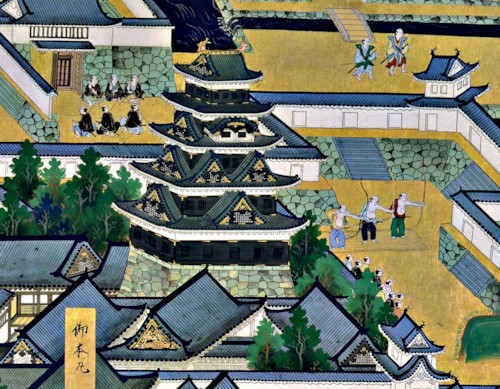 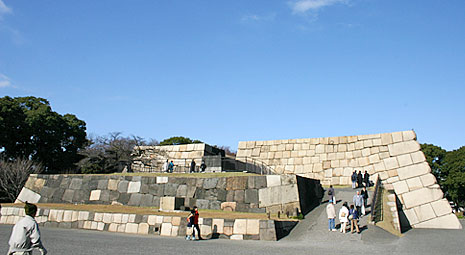 Thank You